Module 8  My future life
Unit 3  Language in use
WWW.PPT818.COM
Read these sentences and think about their structures.
I know that you will be better at maths.
These roses are to thank three groups of people for the three most important things that I have learnt.
I give the white rose to my teachers, who have taught me that there is no success without effort.
I’m sure that you all have your own memories about the happiness of the last three years, and the people whom you want to thank for it.
Attributive Clause
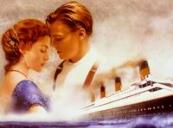 which指物，作宾语
This is the film which I saw last night.
that指物，作主语
Here are two pictures that are taken from the film .
whose指人，作定语
This is the film whose name is Titanic .
whom指人，作宾语
The man and the woman whom you see in the picture are Jack and Lucy .
who指人，作主语
Jack and Lucy are the hero and the heroine who loved each other very much in the film .
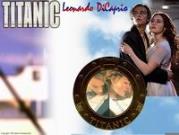 定语从句在句中作定语, 用来修饰某个名词或代词, 这个名词或代词叫先行词, 而定语从句位于先行词的后面。
用来引导定语从句的词叫做关系词。
关系词分关系代词(that, which, who, whom, whose)和关系副词(when, where, why)。
关系词引导定语从句, 指代先行词, 并在从句中作一定成分, 如作主语、宾语或状语等。
用来引导定语从句的关系代词有that, which, who, whom, whose。
◆that引导的定语从句
that引导定语从句时, 既可以指人, 也可以指物, 在从句中可以作主语或宾语。
  He is a person that does what he says.   
 (person是先行词, that在从句中作主语)
    他是一个说话算数的人。
 The cat that I bought yesterday is ill. 
 (cat是先行词, that在从句中作宾语)
    我昨天买的那只猫病了。
◆who引导的定语从句 
who引导定语从句时只能指人, 在从句中可以作主语或宾语。
  A friend who helps you when you have trouble is a real friend. 
 (friend是先行词, who在从句中作主语)
     在你有困难时帮助你的朋友才是真正的朋友。
whom也可以引导定语从句, 在从句中只能作宾语, 有时可以和who互换, 但介词后只能用whom, 不能用who。
   He is the man who / whom I have been looking for. 
= He is the man for whom I have been looking.
     他就是我一直在找的人。
◆which引导的定语从句 
which引导定语从句时, 只能指物, 在从句中可以作主语或宾语。
I want to take away the book which you showed me yesterday. 
(book是先行词, which在从句中作宾语)
      我想带走你昨天给我看的那本书。
注意:
◆在由that, who和which引导的定语从句中, 当它们在从句中作主语时, 都不可以省略；作宾语时, 都可以省略。
◆介词后面只能用which或whom, 不能用that或who。
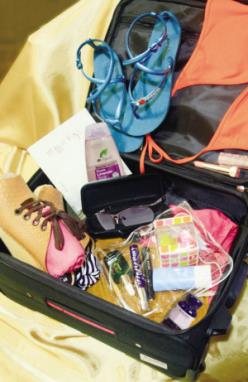 There are lots of things (that) I need to prepare before the trip.
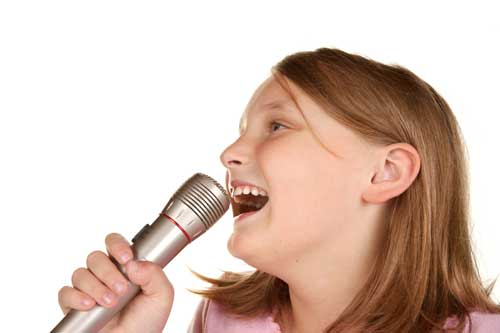 Do you know the girl  who / that is singing in the classroom?
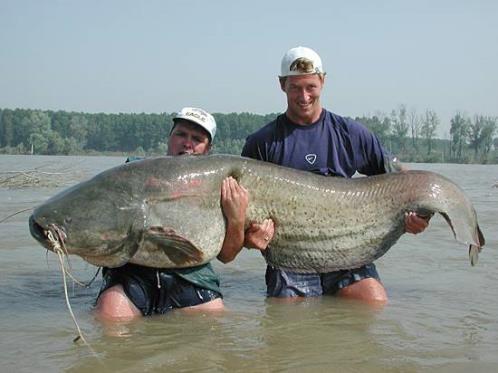 This is the biggest fish (that) I have ever seen.
Complete the sentences using which, that, who or whom.
1
Finger food is the food ______________________________
which we eat with our fingers
A handbag is a small bag _____________________________
which women use to carry their things
School- leavers are young people _____________________________
who are leaving school
A classmate is someone
______________________________
who is in the same class as me
A friend is someone
_____________________________
I trust
A stranger is someone
_____________________________
whom I don’t know
Look at the picture and the menu. Discuss the questions.
2
① How do you know that the party is 
      international?
② Why are the people cheering?
③ What do you think the person making a 
      speech is saying?
① How do you know that the party is 
      international?


② Why are the people cheering?


③ What do you think the person making a 
      speech is saying?
I think the party is international because the 
food is international.
I think the people are cheering because they 
are happy about what the speaker is saying.
I think the speaker is saying that now 
the speech is over and it is time to eat!
Fill in the blanks with the correct words.
who
The boy _____ (who / which / where) I talked 
    with just now is one of my best friends.
2. This is the dictionary ________ (who / which / what / whose) Mum gave me for my birthday.
3. The book _____ (where / that / whose) pages are broken is still on the floor.
4. We know Jackie Chan ______ (who / which / whose) is a very famous movie star.
5. Project Hope is only one of the programmes ____ (where / who / that) was set up to help those poor children.
which
whose
who
that
根据句意, 用正确的关系代词填空。
He is the man __________  is ready to 
     help others. 
2. The girl ________________ I spoke to 
     just now is my friend. 
3. The dress ___________  you bought in 
     the city mall is made of silk.
4. Bill likes music ___________  he can 
    sing along with.
that / who
that / who / whom
that / which
that / which
that / which
5. This is the village __________ I used to 
    live in.
6. Women always like buying many things  
   _____________ they don’t need at all. 
7. I’m studying a subject ___________ I am 
    very interested in.
8. The girl with ________ I went shopping 
    yesterday is my cousin.
that / which
that / which
whom
注意:
◆关系词只能用that的情况: 
a. 先行词被序数词或形容词最高级所修饰,或本身是序数词、基数词、形容词最高级时, 只能用that,而不用which。例如: 
   He was the first person that passed the exam.
b. 被修饰的先行词为all, any, much, many, everything, anything, none, the one等不定代词时, 只能用that, 而不用which。例如: 
   Is there anything that you want to buy in the shop? 
c. 先行词被the only, the very, the same, the last, little, few 等词修饰时,只能用that,而不用which。例如: 
   This is the same bike that I lost.
d. 先行词里同时含有人或物时, 只能用that, 而不用which。例如: 
   I can remember well the persons and some pictures that I saw in the room.
e. 以who或which引导的特殊疑问句, 为避免重复, 只能用that。例如: 
   Who is the girl that is crying? 
f. 主句是there be 结构, 修饰主语的定语从句用that, 而不用which。例如: 
  There is a book on the desk that belongs to Tom.
单项选择
1. I like music _______ great lyrics. 
     A. that have                        B. that has
     C. who have                        D. who has

2. They are talking about things and persons   
  _______ they saw  there a few days ago. 
    A. who      B. which       C. that       D. what
B
C
B
3. This is the highest building _______ I’ve ever seen. 
     A. which      B. that      C. what      D. where

4. I really didn’t know anything _______ happened to Jim yesterday. 
    A. which     B. whose    C. when      D. that
D
C
5. --- Who is the man _______ is standing over there? 
    --- Oh,  he is my math teacher. 
    A. who      B. whom       C. that     D. which

6. The building _______ is over one hundred years old is very famous here. 
   A. which    B. what       C. when      D. where
A
Object clause
一、宾语从句的概念
宾语从句属于名词性从句，在句中作主句的宾语。eg:  
      We know Mr Green teaches English. 
       She asked if these answers were right.
二、宾语从句三要素
引导词（连接词）
语   序
时   态
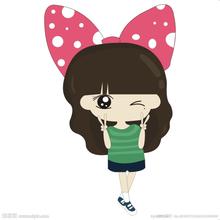 三、引导宾语从句的词有：
(1) 连词that (在口语中that常可省略）。如：
    He knows (that) Jim will work hard.
在由that引导的宾语从句中，由于连词that只起引导功能，无具体意义，不担当任何成份，因此在口语或非正式的文体中常可省略。然而，大凡规则总有例外的情况，在下列that引导的宾语从句中，that则不能省略。
1). 从句的主语是that。如：
   He says that that is a real king’s hat.
       他说那是一个真的王冠。
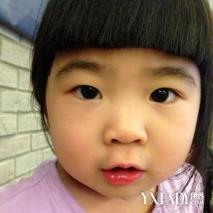 2).  that从句中含有主从复合句。如：
   I’m afraid that if you’ve lost it, you must pay for it.
3). 主、从句之间有插入语时。如：
    It says here, on this card, that it was used in plays in ancient times.
  卡片上写着，它是古代演戏用的。
4).  若出现两个或两上以上的由that引导的宾语从句，且由并列连词连接时，只有第一个连词that可以省略。如：
   She said (that) she would come and that she would also bring her son. 
   她说她要来，还要带她的儿子来。
时态问题
that 引导宾语从句，主句用一般现在时，从句可以使用任意符合句意要求的时态。如：
He says (that) they have returned already．
    他说他们已经回来了。
He tells me that he was born in 1985.
    他告诉我他生于1985年。
如果主句用一般过去时，从句要用过去时态的某种形式（一般过去时，过去进行时，过去将 来时，过去完成时）。如：
He said (that) he bought a new 
dictionary．
    他说他买了本新词典。
I knew they were studying English．
    我知道他们正在学英语。
如果从句表达的是客观事实、真理、自然现象、名言、警句、格言、谚语等等，尽管主句用一般过去时，从句也要用一般现在时。如：
Our teacher told us that light travels faster than sound.
    我们老师告诉我们，光比声音传播得快。
He said that time is life.
    他说时间就是生命。
(2) 连接代词who, whom, which等，如：
  Do you know who (whom) they are waiting for?
(3) 连接副词when, where, how, why等。如：
  Could you tell me how we can get to the station?
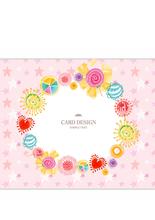 (4)由if和whether引导的宾语从句
Ⅰ. if和whether引导宾语从句时，作“是否”讲，一般情况下，二者没有区别，可以换用。但if常用于口语中，whether比较正式。如：
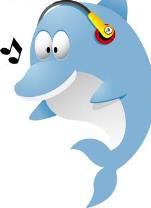 Millie asked if / whether he liked this sweater. 
   米莉问他是否喜欢这件羊毛衫。
     The fisherman wants to know if / whether it will rain. 
    渔民想知道天是否会下雨。
Ⅱ. if和whether引导宾语从句时，要注意宾语从句三要素，即连词、语序和时态。由于if和whether连接的是一般疑问句，因此要注意把从句语序改为陈述句语序。如：
      Does Mr Zhao live in Room 208? Could you tell me?
  →Could you tell me if / whether Mr Zhao  lives in Room 208?
其次要注意时态变化：
 1). 若主句是一般现在时，从句用任何所需时态。如：
   He wants to know if / whether they had a good journey home. 
   他想知道他们回家旅途是否愉快。
2). 若主句是一般过去时，从句则用跟过去相关的时态。即一般现在时变为一般过去时、现在进行时变为过去进行时、一般将来时为过去将来时、现在完成时态变为过去完成时。如：
       Did the train leave? She didn’t know. 
    →She didn’t know if / whether the train had left.
Ⅲ. if和whether的区别
二者在下列几种情况下不能换用：
1). 宾语从句置于句首表示强调时，应用whether，不用if。如：
   Whether this is true or not, I can’t say.
     这是否对，我不能说。
2). 宾语从句与or not直接连用时，应用whether，不能用if。如：
   I don’t know whether or not he will come tomorrow. 
   我不知道他明天是否来。
3). 与动词不定式连用时，只能用whether。如：
     She can’t decide whether to go to America. 
     她不能决定是否去美国。
4). 从句作介词宾语时，只能用whether。如：
    I worry about whether I hurt her feeling. 
     我担心是否伤了她的感情。
5). 宾语从句的谓语动词是否定形式时，只能用if，不能用whether。如：
   Tom wants to know if he won’t come here tomorrow.
   汤姆想知道他明天是否不来这儿。
6). if意为“假如，如果”时，可以引导条件状语从句，而whether没有这个用法。如：
   If Simon comes here tomorrow, I’ll call you.  
   假如西蒙明天来这儿，我将打电话告诉你。
Complete the sentences with if / whether.
1. Uncle Wang came up to see __________ there was anything wrong with the machine.
if / whether
2. I don’t know __________ to go or stay.
3. ________ that is true, what should we do?
whether
If
Whether
4. ________ they will ever become future Olympic champions only time will tell.
注意事项
1.宾语从句要用陈述句语序。如：
   I don’t know when will he leave.      (误)
   I don’t know when _____  _____ leave.  (正)
he
will
2.宾语从句一定要注意时态呼应，即：当主句谓语动词是过去式时，从句中谓语动词也应是过去范畴的时态，但若从句陈述的是真理或客观规律，其谓语的时态仍用一般现在时，如：(注意下列句子中从句的时态和语序)
He asked who could answer the question.
My father told me that the earth ______ (go) round the sun.
goes
3.当主句谓语动词是think, believe, suppose等动词时,宾语从句的否定意义要放到主句中。另外，当主句主语为第一人称时，后面若接附加疑问句(即反意疑问句)，那么附加疑问句应疑问在从句上，其他人称疑问在主句上，如：
I don't think he looks like his father, __________?
They think he looks like his father,  ___________?
We suppose Lucy has been to Dalian,__________?
does he
don’t they
hasn’t she
4.直接引语和间接引语也是宾语从句，直接引语是引述别人的原话，放在引号内，不用连词联接（如, She said, “I’m a student.”）；间接引语是用自己的话转述别人的话，通常用连接词与主句联接（如, She said that she is thirteen）。直接引语的宾语从句可变为间接引语的宾语从句。
(1)陈述句变为以that引导的宾语从句，如：
   He said, “I'm happy.”             
   He said _______ he _____happy.
that
was
(2)一般疑问句变为if (whether)引导的宾语从句。如：
He asked me, “Does his father know Mr. Green?”
He asked me_____ his father __________ Mr. Green.
if
knew
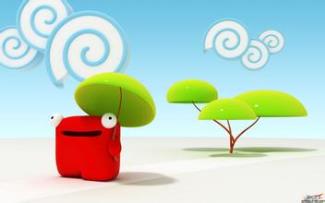 Complete the passage with the clauses 
in the box.
3
Answers: 
     1. a     2. e    3. b
     4. c     5. d
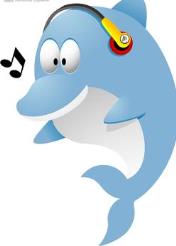 Join the sentences.
1. Where did Sally work last year? Do you know?     _______________________________________
2. When did he buy the nice car? Can you tell 
     me?     _______________________________________
3. Where does she live? I don’t know.     _______________________________________
4. "What did you say just now?" I asked Jim.     _______________________________________
5. When will he come back home? Please tell me.     _______________________________________
Do you know where Sally worked last year?
Can you tell me when he bought the nice car?
I don’t know where she lives.
I asked Jim what he said just then.
Please tell me when he will come back home.
宾语从句与定语从句的区别
宾语从句相当于宾语，只是以一个句子的形式出现；而定语从句相当于形容词，用来修饰名词或代词。
宾语从句是做宾语的，一般是在动词或者介词后面；定语从句放在名词或代词的后面。
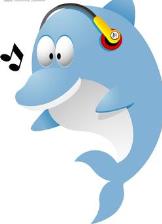 中考链接
(       )1. — Excuse me. Could you tell me ____ ?
  — It will leave at 4:00 p.m. (2011盐城)
    A. how will you go Shanghai                B. how you will go to Shanghai
    C. when will the bus leave for Shanghai       D. when the bus will leave for Shanghai
D
(      )2. I don’t know the girl in red. Could you tell me ________? (2011湖北黄石)
   A. what is her name  B. how old is she
   C. who is she              D. where she comes from
D
(      )3. —Do you know the kid with ______ Bob is talking over there? 
   —Yes, it’s my cousin. (2011湖北黄石)
A. who    B. that         C. 不填        D. whom
D
(      )4. --- Can you tell me _____ it is from home to school?
   --- Sure. It’s about three kilometers. (2011襄阳)
   A. how much           B. how long   
   C. how far                D. how soon
C
(      )5. --- Do you know the man ______ is reading the book over there?
   ---Yes, he’s Mr. Green, our PE teacher. (2011襄阳)
   A. which     B. what     C. whom     D. who
D
(       )6. The people _____ helped us build our hometown are from Beijing. (2011四川德阳)
    A. which          B. whom            C. who
C
(       )7.—Could you tell me ________ the party?
  —Next Friday. (2011广西柳州)
    A. where we are going to have
    B. when we are going to have
    C. when we were going to have
B
(      )8. I don't know if she      to my birthday party tomorrow. If she     , I'll be very happy. (2011湖南益阳)
A. comes; comes          B. will come; comes         C. comes; will come
B
(        )9. Have you finished the book ____ you borrowed from the library? (2011四川广元)
    A. which      B. it        C.  what
A
C
(      )10. —Mary, could you tell me if your mother _____ our school sports meeting tomorrow?　　
— I think she will come to school if she _____ free.　(2011山东滨州)　
A. will take part in; will be    B. takes part in; is             
C. will take part in; is     D. takes part in; will be
(       )11. —Tom wants to know if you will have a picnic tomorrow.
   —Yes. But if it ______, we’ll play chess instead. (2011山东泰安)
    A. will rain			B. rained	    C. is raining			D. rains
D
(      )12.—Where did you go last week?
 —I went to Zhang Aiping’s hometown and visited the house        he was born in. (2011四川达州)
    A. that                  B. there         
    C. who                  D. whose
A
A
(        )13.—I hear that Lily’s brother is a worker here.
  —Look, the man _____ is working over there is her brother. (2011四川资阳)
  A. who        B. whom       C. what      D. which
(       )14. —Have you got any idea for the summer vacation?
—I don’t mind _____. It will be OK if there is sun, sea and beach. (2012四川乐山)
    A. where do we go            B. where we go                 C. when we go
B
(       ) 15. Steve Jobs is one of the persons ______ founded Apple Computer Company. His death marked the end of an era (时代). (2012山东东营)
    A. who	     B. whom      C. which	  D. /
A
(       ) 16. — What are you looking for?
— I'm looking for the pen _______ my father gave me last week. (2012浙江衢州)
    A. who      B. which     C. whose     D. whom
B
(       ) 17. Please pass me the cartoon book ______ has a Mickey Mouse on the cover. (2012天津)
   A. whom      B. whose     C. who     D. which
D
(      ) 18. “What do you think of the school uniforms?” “Very good. I like clothes ______ make me feel comfortable.” (2012贵州贵阳)
    A. that            B. what             C. who
A
(        ) 19.—I wonder ____________ at 8:00 last night?—I was watching NBA. (2013铜仁)
    A. what were you doing     	
    B. what did you do       	
    C. what you were doing      	
    D. what are you doing
C
(        ) 20. I don't remember____________ the book yesterday. (2013北京)
    A. where I put              B. where did I put
    C. where will I put    	 D. where l will put
A
(        ) 21. —Excuse me, Could you tell _____?
   —Yes. Go along this street and you will find it on your left. (2013 衢州)
    A. where is the museum          
    B. which is the way to the museum
    C. how far is the museum        
    D. how can I get to the museum
B
(        ) 22. Could you tell me ______ a
meeting in Guangzhou next week? (2013梅州)
    A. if there was going to be 
    B. if there is going to be
    C. whether is there going to be
    D. whether there is going to have
B